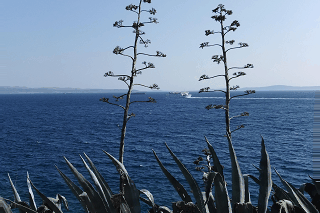 Welcome to our English class
Edited by: 
Md.Firoj Hossain 
Asst.Teacher(Social Science)
Subrajpur High School
Patnitola,Naogaon
Mob.no-01716697972
E-mail:firojpatnitola@gmail.com
Introduction
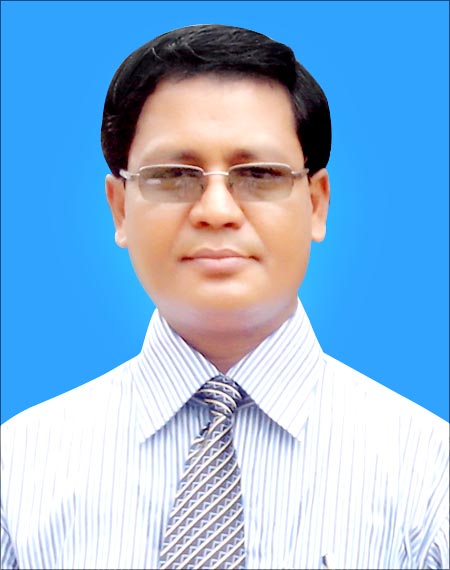 Abdul Mannan
Senior Assistant Teacher
Ataturk Model High School.
Mobile: 01816  83  01  55
E-mail:
abdulmannanamhs@gmail.com
Lesson Introduction
Class : Nine
English for Today
Unit :  3 
Lesson :  3

Time : 50 Minutes

Date :  25/ 03/ 2020
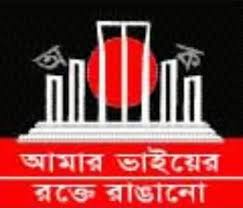 1. What’s the picture about?
1.Ans:  Shaheed Minar.
21 February
2. Why was it built?
2.  Ans: For the Symbol of Shaheed who sacrifices of the
       martyrs for the rightful place of Bangla.
Look at the picture below :
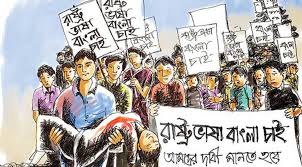 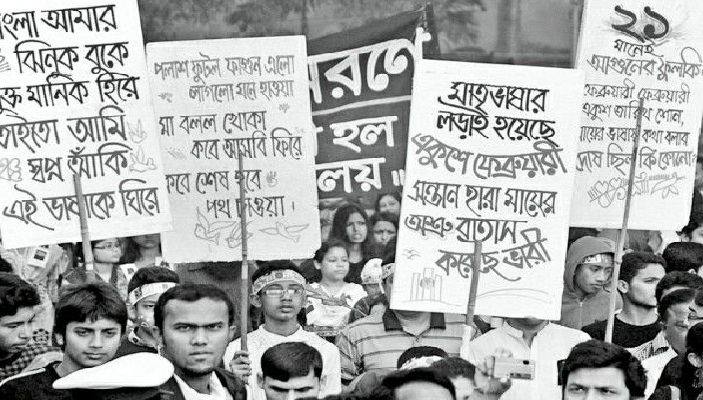 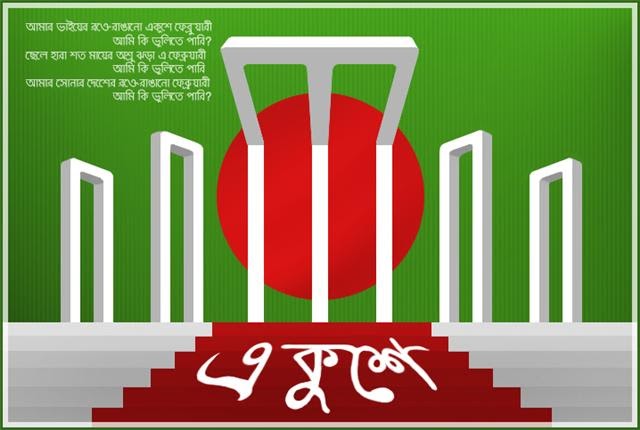 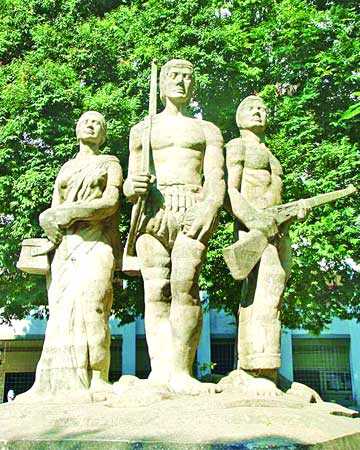 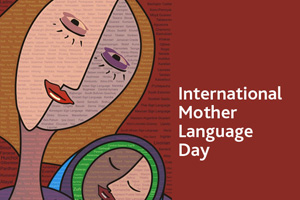 21 February
International Mother Language Day-1
Learning Outcomes
After  studied this lesson, students will be able to ---
1 . Speaking skill through talking about
      21 February.
2. Ask  and  answer questions  and  give opinions in  a logical sequence.
3. Reading  skill   through  matching information with  pictures  and filling an extract with words kept in a box.
International Mother Language Day-1
21 February is a memorable day in our national history. We observe the day every year as International Mother Language Day. The day is a national holiday. On this day, we pay tribute to the martyrs who laid down their lives to establish Bangla as a state language in undivided Pakistan in 1952. This is known as the Language Movement.
	The seed of the Language Movement was sown on 21 March 1948 when Mohammad Ali Zinnah, the then Governor General of Pakistan, at a public meeting in Dhaka declared that Urdu would be the only official language of Pakistan. The declaration raised a storm of protest in the eastern part of the country. The protest continued non-stop, gathering momentum day by day. It turned into a movement and reached its climax in 1952. The government outlawed all sorts of public meetings and rallies to prevent it.
	The students of Dhaka University defied the law and they brought out a peaceful protest procession on 21 February 1952. When the procession reached near Dhaka Medical College, the police opened fire on the students, killing Salam, Rafiq, Barkat and Jabbar. This kindled the sparks of independent movement of Bangladesh.
A.Read  the  text
Vocabularies
Vocabularies
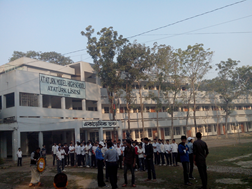 1. Establish =
= Set up
 Our school was established in 1939.
Vocabularies
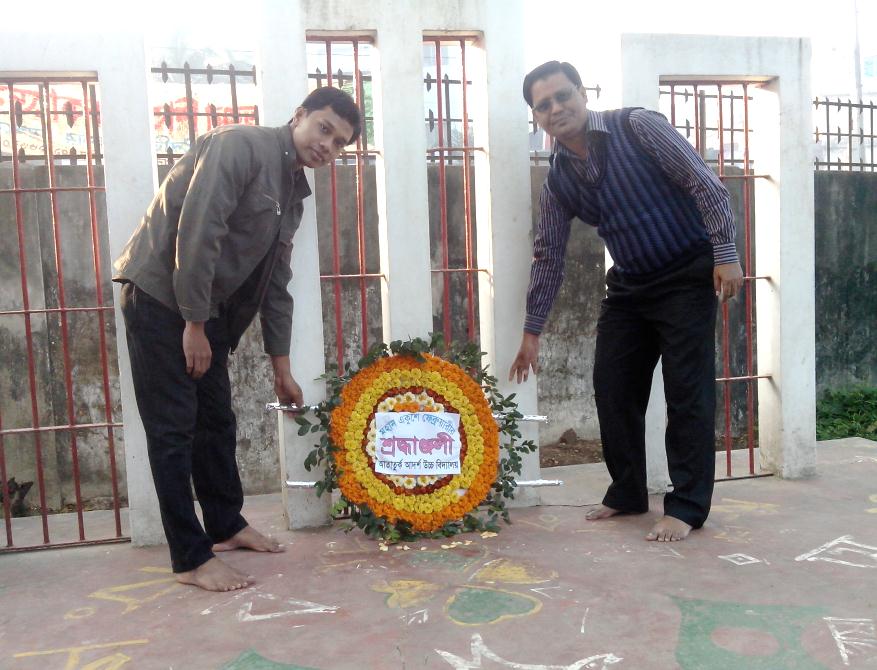 = Honour.
2. Tribute =
 We pay honour to the language martyrs.
Vocabularies
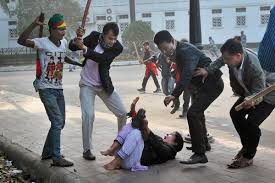 = To refuse to obey.
3. Defy =
 We should not defy the law of our country.
Vocabularies
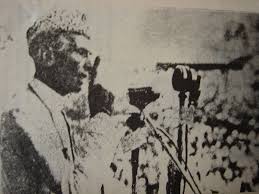 4. Undivided =
= whole, not divided.
 Mohammad Ali Zinnah declared that Urdu would be the only official language of undivided Pakistan.
Individual works
Give short answer to the following questions.
(a) What language do you speak?

(b) Whu do we observe 21 February as the
     International Mother Language Day?

(c) What did Zinnah declare in a public
     meeting in 1948?
Individual works
Answer
We speak in Bangla.

(b) The UNESCO has proclaimed  21 February  as
    the International Mother Language Day in 1999.
   So we obserbe 21 February as International
   Mother language Day.

(c) Zinnah declared  in a public meeting in 1948 
    that Urdu would be the only official language 
    of Pakistan.
Match the words with their  meanings.
Meanings
Words
(a) to have a particular effect
(a) Tribute
(b)  to refuse to obey
(b)  climax
(c)  outlaw
(c)  to give in
(d)  the ability to keep increasing or developing
(d)  defy
(e)  an act to show respect or admiration
(e)  Provoke
(f)  relent
(f)  the most exciting point in time
(g) to ban
(g)  momentum
EVALUATION
Time: 7 minutes
Time: 7 minutes
1.What  happened when Urhu was declard as the only
   official language of  Pakistan?
Ans:  The declaration raised a storm of protest in East Pakistan. It continued non-stop.  The government banned all types of public meeting.
2. Choose the best answer :
Q. The police opened fire on the students of ……… .
Dhaka Medical College   ii) Dhaka University.
iii)  Dhaka Dental College     iv) Dhaka College.
EVALUATION
Complete the chart :
What happened
Time
Pakistan and India became independent.
1947
Mohammad Ali Zinnah declared that Urdu would be the only official language of Pakistan at a public meeting in Dhaka.
1948
1952
Home
works
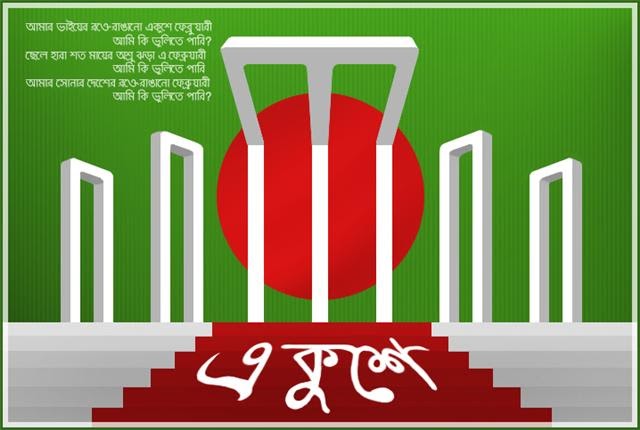 Thanks all student